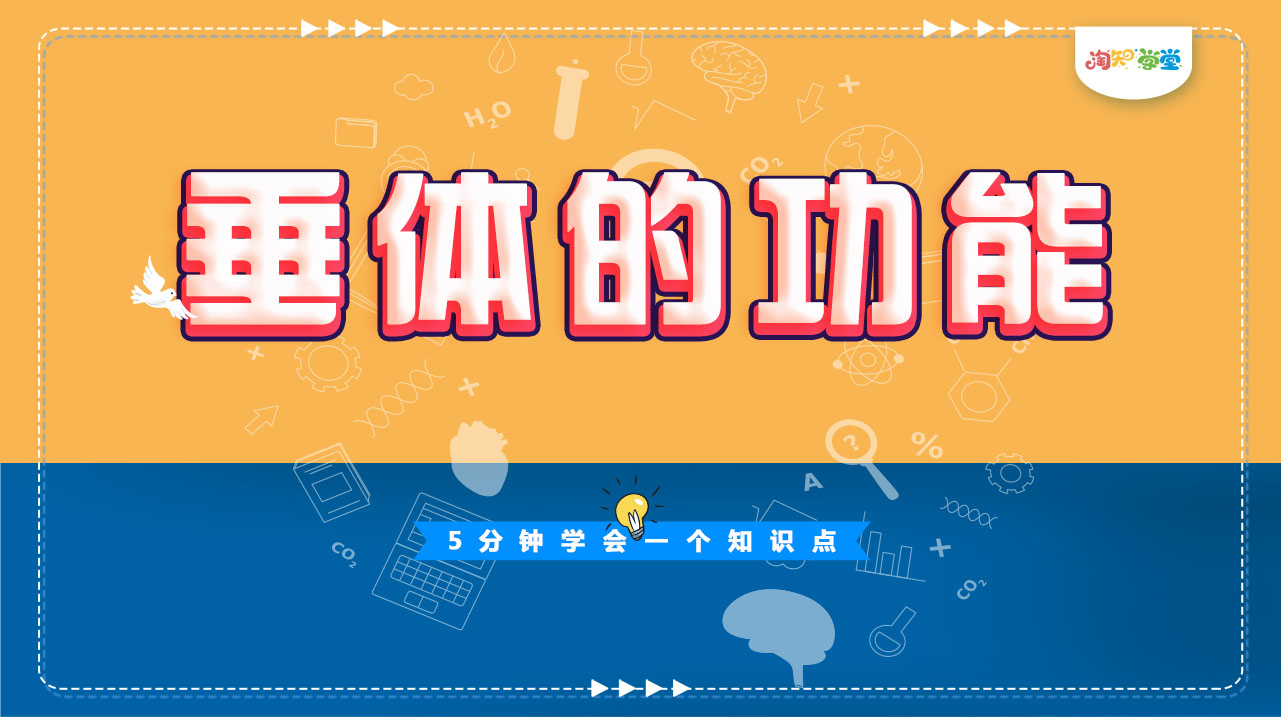 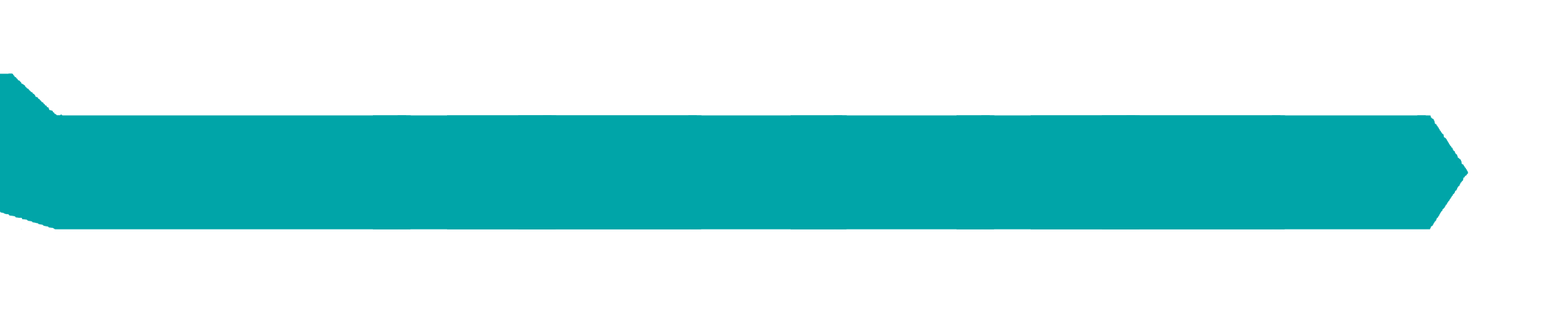 学习目标
1、能够说出垂体的位置、形态、大小和功能
2、理解生长激素的作用以及分泌异常的各种症状。
3、认同身体结构的重要性，养成良好的生活习惯。
一、垂体的位置、形态、大小
位置：脑底部的垂体窝内

形状：椭圆形

大小：豌豆大小，
           只有0.6克左右
二、垂体的功能
它能分泌生长激素等多种激素其中有的还能调节其他内分泌腺（如性腺、甲状腺）的活动。
三、探究生长激素的作用
材料（一）：切除垂体以后， 幼年动物生长立刻停滞。
材料（二）：上述动物如果每天注射生长激素，
             过几天之后便又开始逐渐生长
思考：
垂   体
1.产生生长激素的内分泌腺是什么？
促进动物的生长
2.生长激素的作用？
四、生长激素分泌异常症
1、幼年时，分泌不足：
侏儒症
症状：
      生长迟缓， 
      身材矮小，
      智力正常。
生长激素能否口服，为什么？
提示：
生长激素的成分是蛋白质
如果口服，会被人体的蛋白酶分解，无法直接吸收利用，所以必须注射。
四、生长激素分泌异常症
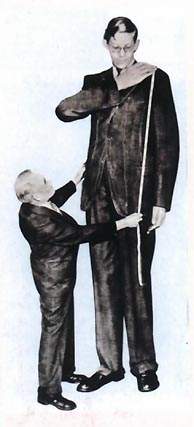 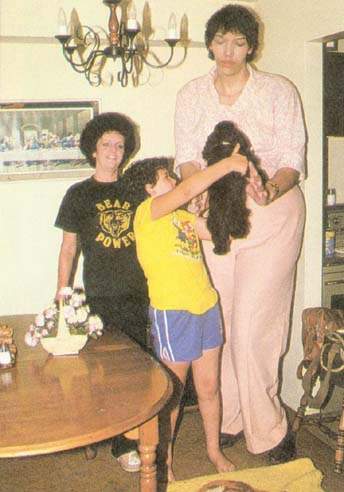 2、幼年时，分泌过多：
巨人症
症状：
身体各部位过度生长，
身材异常高大。
四、生长激素分泌异常症
3、成年时，分泌过多：
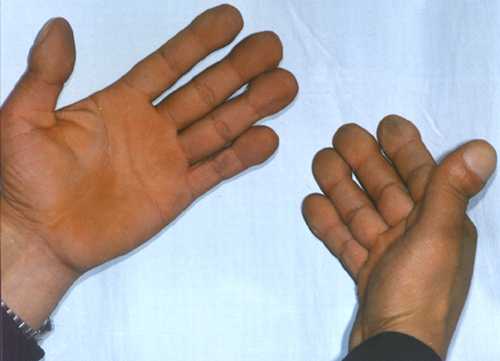 肢端肥大症
症状：
肢端部器官显著生长，
表现为手、足、鼻、下颌等部位肥大。
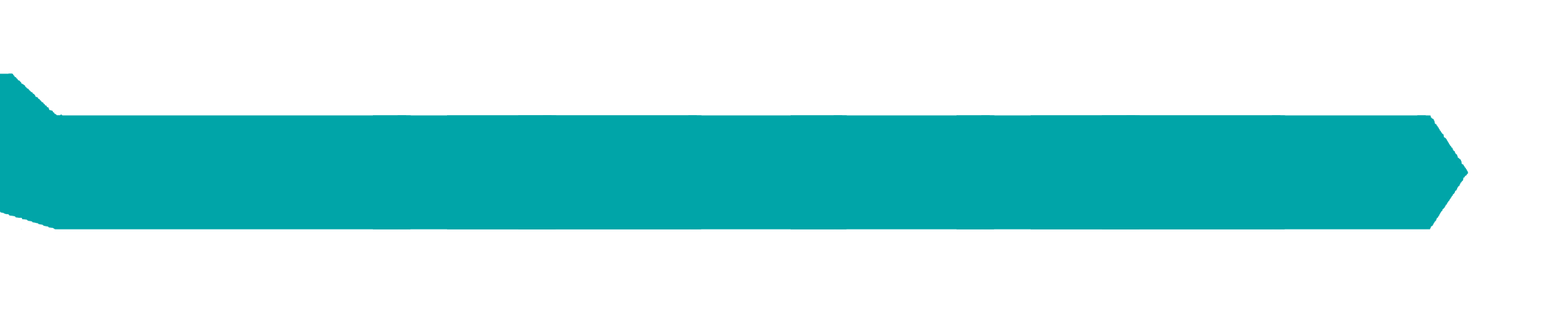 总结梳理
位置：脑下垂体窝内
形态：椭圆形
一、垂体
大小：0.6克左右
功能：分泌生长激素等多种激素
幼年时期缺乏，患侏儒症
二、生长激素异常症
幼年时期分泌增多，患巨人症
成年时期分泌增多，患肢端肥大症
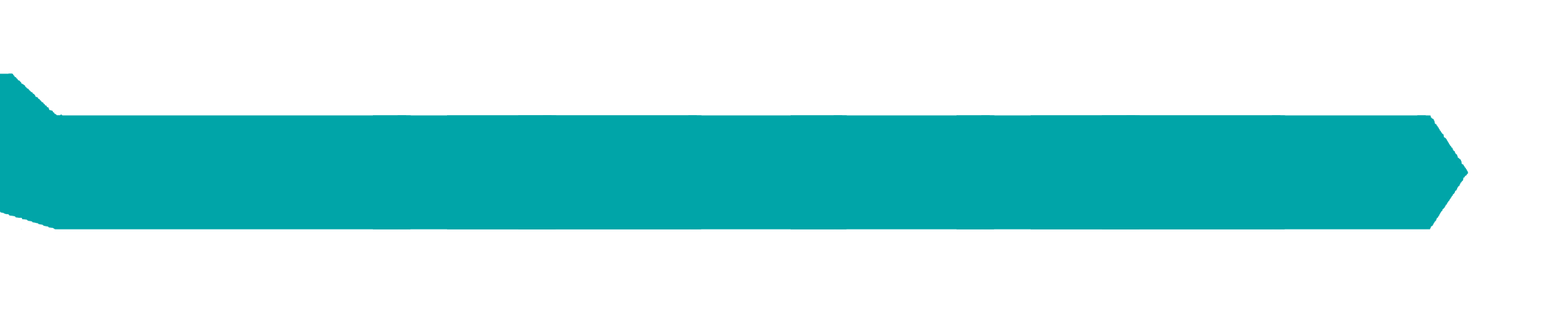 过关测验
1、如果幼年时期，生长激素分泌不足，则可能导致（      ）
A．呆小症     B．佝偻病     C．侏儒症     D．营养不良
2、生长激素是由垂体分泌的。幼小动物切除垂体以后,立即停止生长。但是,如果给这样的小动物每天注射生长激素,过几天之后它便又开始逐渐生长。这说明(　　)
   A．生长激素能促进糖代谢 
   B．生长激素有促进动物生长的作用
   C．生长激素能促进代谢作用的加快  
   D．生长激素能促进体内物质的分解
C
B
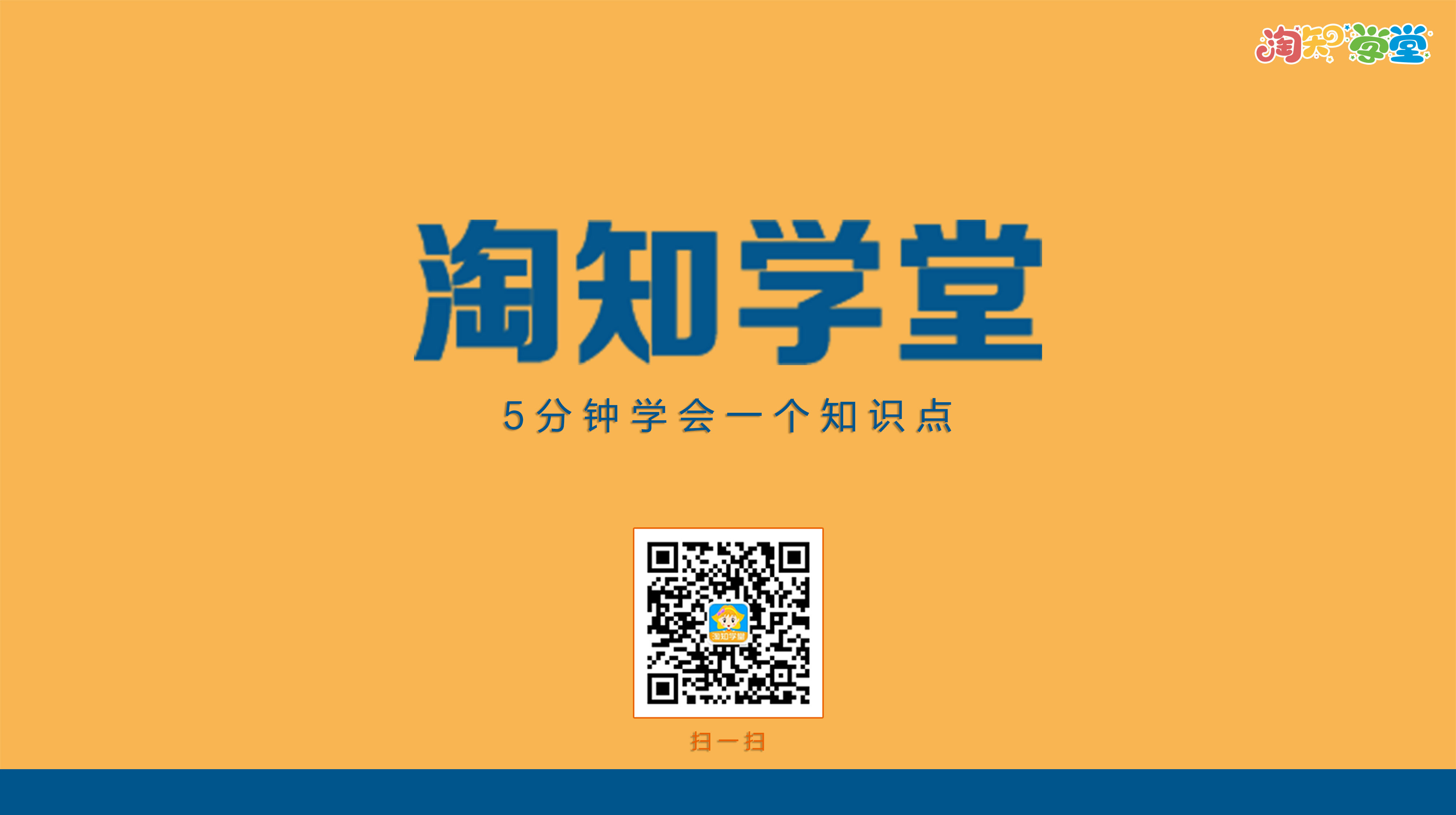